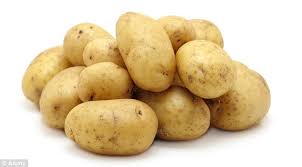 Are You a
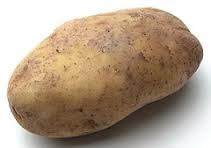 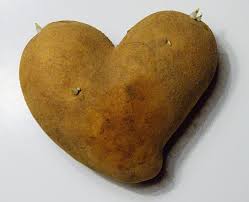 Big Idea
A faithful steward and slave of the Lord Jesus Christ will employ His blessings of earthly possessions for the furtherance of His kingdom and all for His glory.
1 Corinthians 4:7
7 For who regards you as superior? What do you have that you did not receive? And if you did receive it, why do you boast as if you had not received it?”
James 1:17
Every good thing given and every perfect gift is from above, coming down from the Father of lights, with whom there is no variation or shifting shadow.”
I. God Owns Everything You Own
Psalms 24:1 “The earth is the Lord’s, and all it contains, the world, and those who dwell in it.”
II. Jesus Will Only Build the Church
Matthew 16:18 “I will build My church.”

When we give to the church we are helping Christ to build the church.

Ephesians 5:25 “Husbands, love your wives, just as Christ also loved the church and gave Himself up for her.”
II. Jesus Will Only Build the Church
“Any view, then, of how Christians should use their material possessions must focus first and foremost on local churches.  This is what we see in the Bible.  To bypass this important concept in Scripture is, in essence, to ignore what is recorded by gifted men inspired by the Holy Spirit.  Furthermore, if Christians bypass the concept of the local church, they will inevitably violate a number of other important principles.
                                                                                          Gene Getz
II. Jesus Will Only Build the Church
As a professing Christian and member of Hope Community Bible Church you have committed yourself to give financial support.  By not doing so you are sinning against the body and against the Most Holy One.

As a regular attendee of Hope Community Bible Church you should still be giving financial support to that which you are still a part of.
III. Giving Is An Act of Worship
Giving is an act of obedience

Giving is an act of sacrifice

Giving is offering something up to God

Giving is a service to Jesus

Are you giving every chance you get, or are you giving when it is convenient?
IV. Giving Reflects Faith in God’s Provision
Mark 12:41-42

 “41 And He sat down opposite the treasury, and began observing how the people were putting money into the treasury; and many rich people were putting in large sums.  42 A poor widow came and put in two small copper coins, which amount to a cent.”
IV. Giving Reflects Faith in God’s Provision
Mark 12:43-44

“43 Calling His disciples to Him, He said to them, “Truly I say to you, this poor widow put in more than all the contributors to the treasury;  44 for they all put in out of their surplus, but she, out of her poverty, put in all she owned, all she had to live on.”
V. Giving Should be Sacrificial and Generous
2 Corinthians 8:1-2

1 “Now, brethren, we wish to make known to you the grace of God which has been given in the churches of Macedonia, 2 that in a great ordeal of affliction their abundance of joy and their deep poverty overflowed in the wealth of their liberality.”
V. Giving Should be Sacrificial and Generous
2 Corinthians 8:3-4

3 “For I testify that according to their ability, and beyond their ability, they gave of their own accord, 4 begging us with much urging for the favor of participation in the support of the saints…”

It is not sacrificial giving unless you sacrifice to give.
V. Giving Should be Sacrificial and Generous
2 Corinthians 8:1-2

Speaks of the magnitude of the giving from the poverty stricken Macedonia Churches. (v. 1)

The Macedonia Churches gave without concern for their own wellbeing (v. 2)
V. Giving Should be Sacrificial and Generous
2 Corinthians 8:3-4

Giving must be proportionate and sacrificial, not a set amount for all to follow. (v. 3)

Giving is a privilege not an obligation…driving a car is not a right, it is a privilege. (v. 4)
VI. Giving Reflects Spiritual Trustworthiness
Luke 16:10-11

10 “He who is faithful in a very little thing is faithful also in much; and he who is unrighteous in a very little thing is unrighteous also in much.  11 Therefore if you have not been faithful in the use of unrighteous wealth, who will entrust the true riches to you?”
VI. Giving Reflects Spiritual Trustworthiness
Luke 16:12-13

12 “And if you have not been faithful in the use of that which is another’s, who will give you that which is your own?  13 No servant can serve two masters; for either he will hate the one and love the other, or else he will be devoted to one and despise the other.  You cannot serve God and wealth.”
VI. Giving Reflects Spiritual Trustworthiness
Are you faithful and trustworthy?

Do you make every effort to fellowship?

Are you on time when the saints gather?

Are you studying God’s word consistently?

Are you memorizing God’s word?

Are you sacrificially supporting the work of the Kingdom?
VII. Giving by Love, Not Legalism
2 Corinthians 8:7-8

7 “but just as you abound in everything, in faith and utterance and knowledge and in all earnestness and in the love we inspired in you, see that you abound in this gracious work also.  8 I am not speaking this as a command, but as proving through the earnestness of others the sincerity of your love also.”
VII. Giving by Love, Not Legalism
2 Corinthians 9:7

7 “Each one must do just as he has purposed in his heart, not grudgingly or under compulsion, for God loves a cheerful giver.” 

It is not the amount of giving but the amount of the love…It is the heart attitude, a heart of thanksgiving.
VIII. Giving Supports the Ministry that Supports Us
The giving provides for the physical needs of the Church.  Pays the Pastor, provides for a place to corporately worship.  It provides for everyday items like paper and ink for the sheet music and church forms that are filled out.  It provides a website and the sound and visual equipment.

You are reading this because someone gave to the church.
IX. Give Willingly, Thankfully, and Cheerfully
2 Corinthians 9:7

7 “Each one must do just as he has purposed in his heart, not grudgingly or under compulsion, for God loves a cheerful giver.”

Give with the same heart attitude that you have when you pray.
X. Giving to Response to Real Needs
Acts 2:43-45

43 “Everyone kept feeling a sense of awe; and many wonders and signs were taking place through the apostles.  44 and all those who had believed were together and had all things in common; 45 and they began selling their property and possessions and were sharing them with all, as anyone might have a need.”  

Do you give so that fellowship may occur?
Big Idea
A faithful steward and slave of the Lord Jesus Christ will employ His blessings of earthly possessions for the furtherance of His kingdom and all for His glory.
X. Giving to Response to Real Needs
Acts 2:32-33

32 “And the congregation of those who believed were of one heart and soul; and not one of them claimed that anything belonging to him was his own, but all things were common property to them. 

Your possessions are to be used for His glory!
XI. Giving should be Planned and Systematic
1 Corinthians 16:1-2

1 “Now concerning the collection for the saints, as I directed the churches of Galatia, so do you also.  2 On the first day of every week each one of you is to put aside and save, as he may prosper, so that no collections be made when I come.”

We must be in the habit of giving each and every week.
XI. Giving should be Planned and Systematic
“Are you giving systematically to the Lord’s work, or are you leaving it to feeling, to impression made upon you through particular circumstances, or to striking appeals?  If we do not give from principle systematically, we shall find that our one brief life is gone before we are aware of it, and that, in return, we have done little for that adorable One who bought us with His precious blood, and to whom belongs all we have and are.” 
                                                        George Muller
XIII. Generous Giving Results in Bountiful Blessing
2 Corinthians 9:6-8

6 “Now this I say, he who sows sparingly will also reap sparingly, and he who sows bountifully will also reap bountifully.  7 Each one must do just as he has purposed in his heart, not grudgingly or under compulsion, for God loves a cheerful giver.  8 And God is able to make all grace abound to you, so that always having all sufficiency in everything, you may have an abundance for every good deed;”
XIII. Generous Giving Results in Bountiful Blessing
Luke 6:38

38 “Give, and it will be given to you.  They will pour into your lap a good measure – pressed down, shaken together, and running over.  For by your standard of measure it will be measured to you in return.”
XII. Generous Giving Results in Bountiful Blessing
This is not the prosperity gospel that so many false teachers are proclaiming today.

Do not think that giving of earthly possessions means earthly rewards.  The things of this world will dissolve into nothing.  God will bless you with eternal rewards.  

One eternal reward is better then all the wealth of the earth combined.  Give with this kind of attitude.
Questions to Consider
How much did Christ give to the church?  

How much did Christ give to glorify the Father? 

How much did Christ give to purify the church?

Are we giving token amounts or amounts that we are comfortable in giving?   

What if Christ used that same logic?
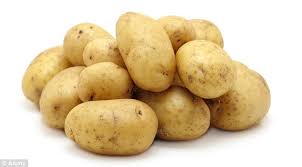 Are You a
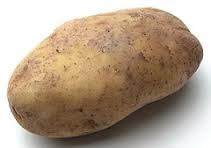 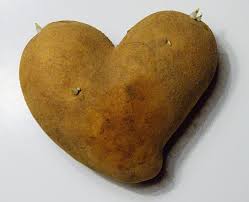